Does the menopause narrative include people of colour?
Nina Kuypers
What do you ‘really’ see when looking at me?
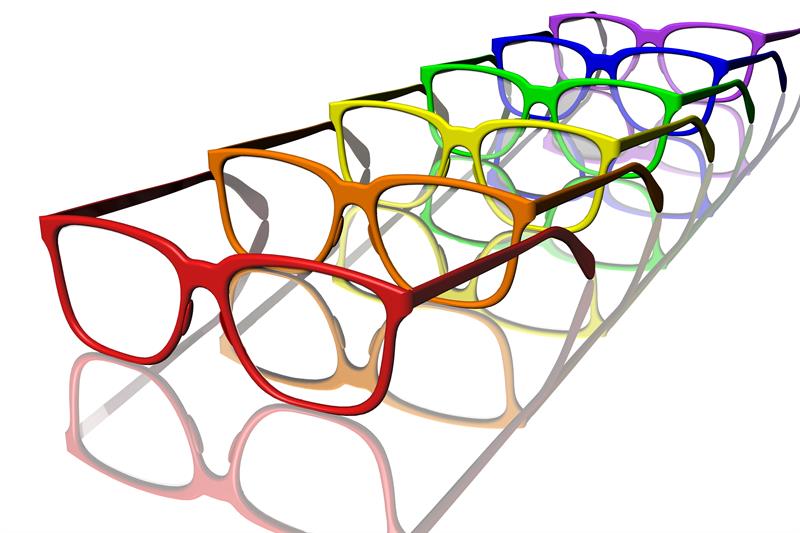 Media and menopause
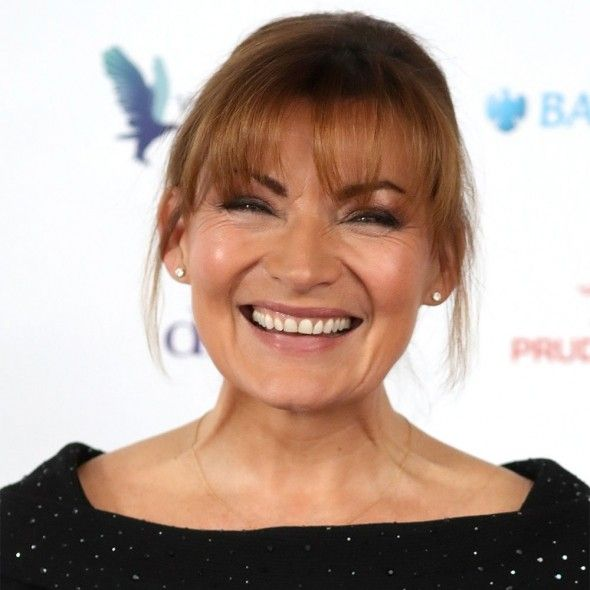 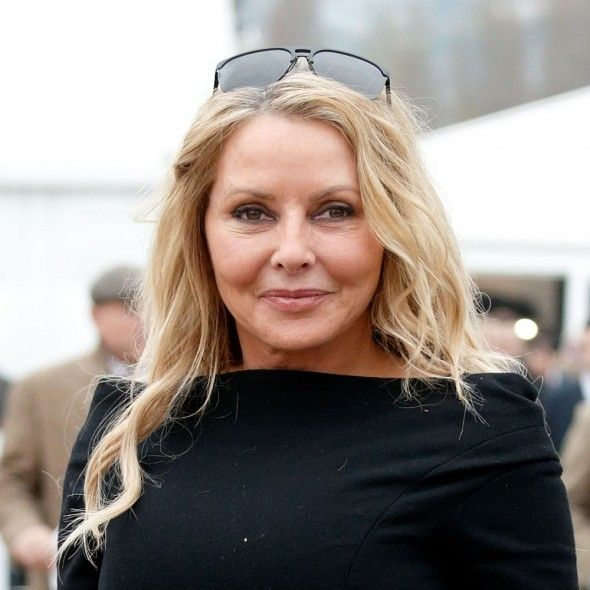 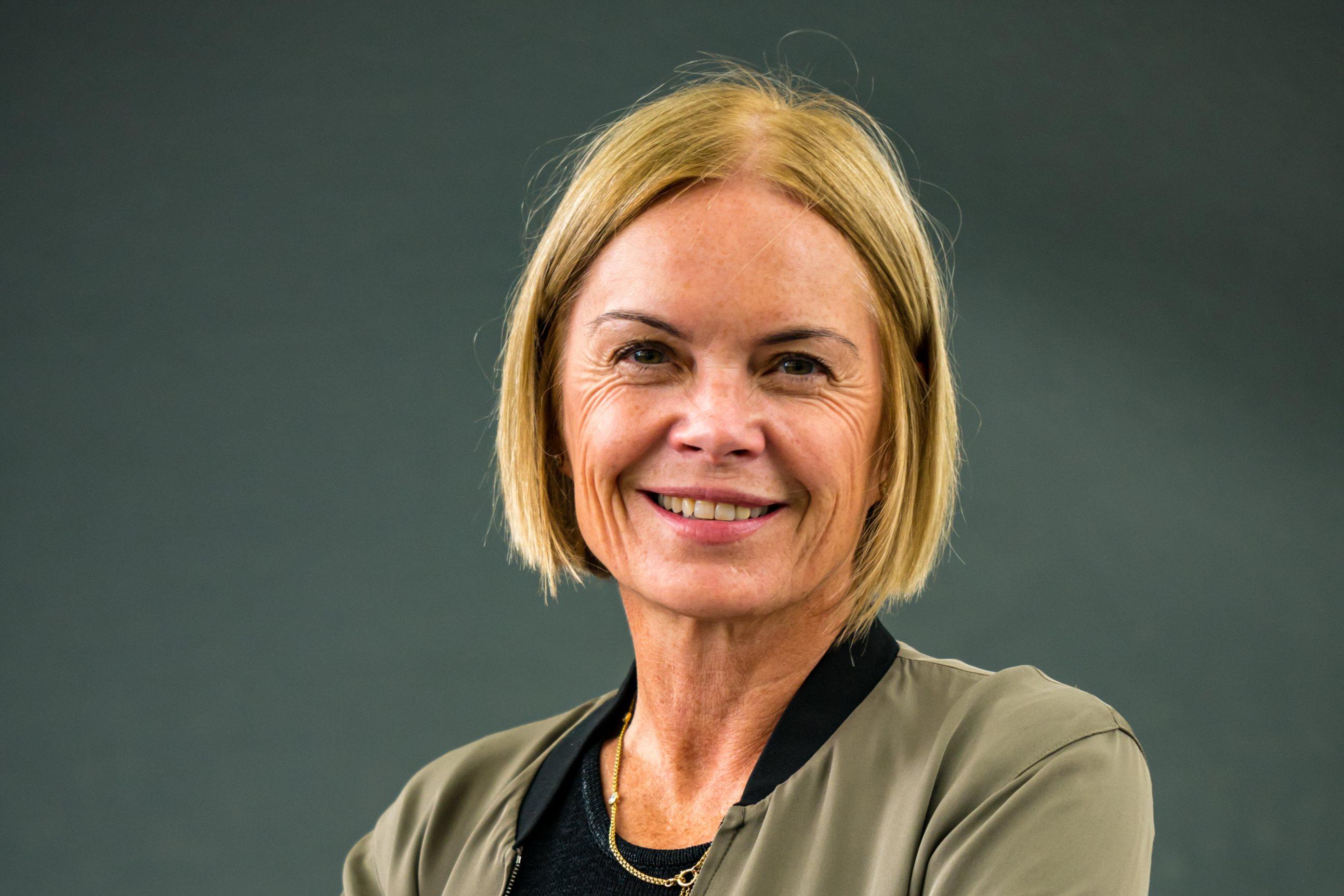 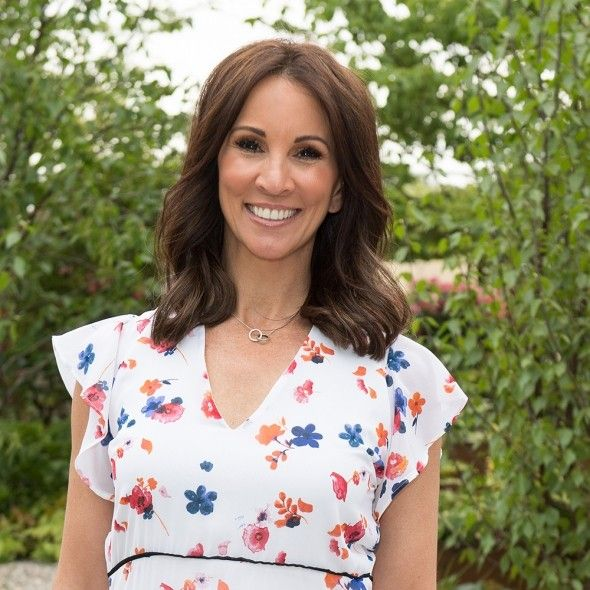 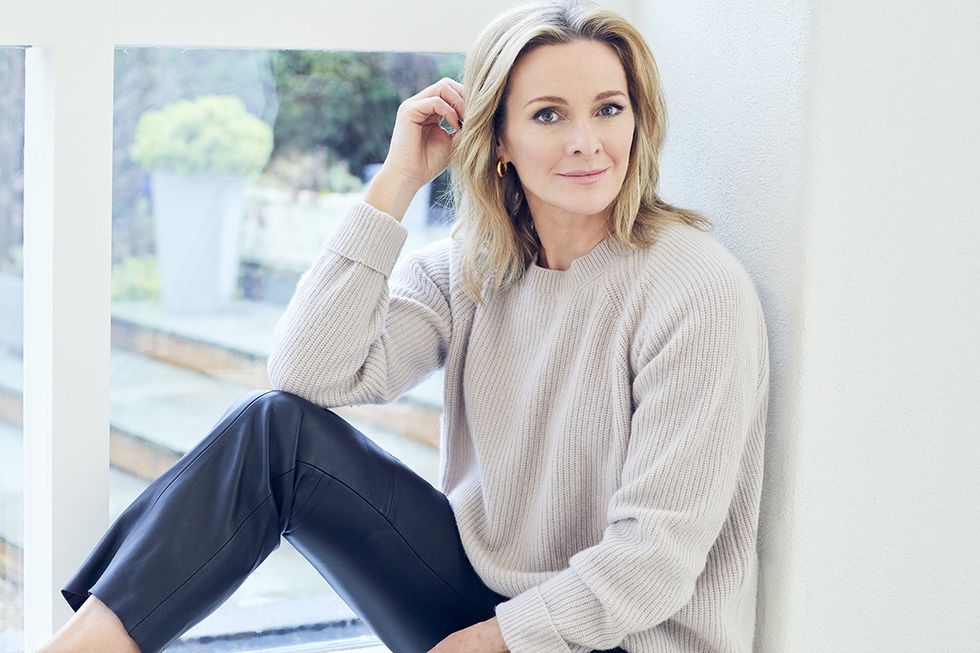 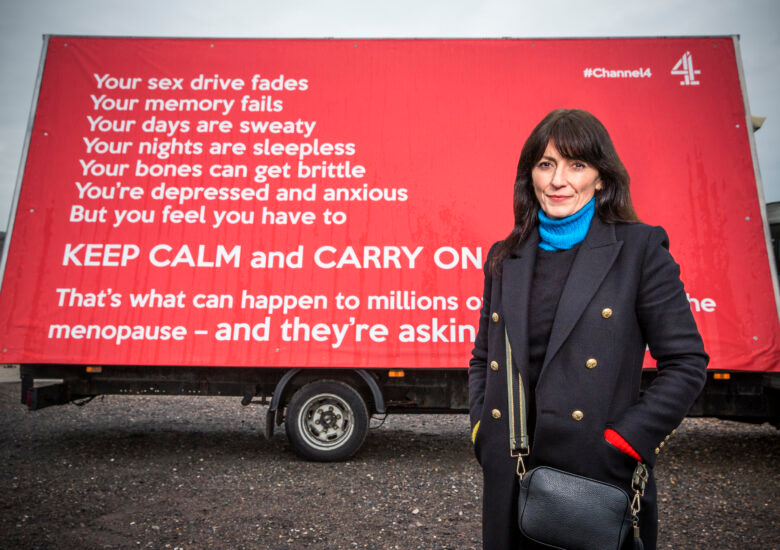 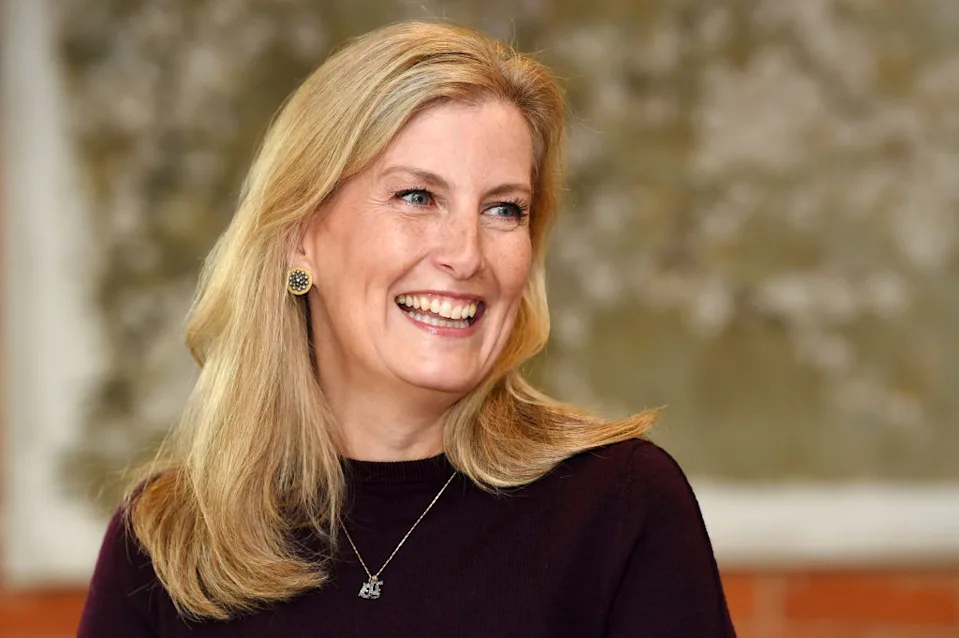 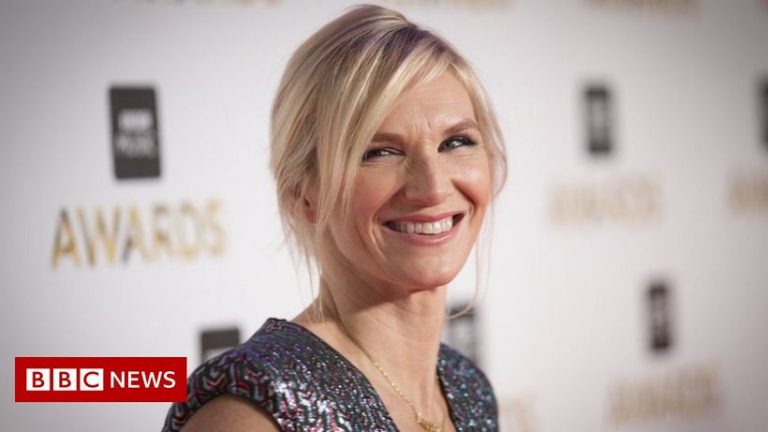 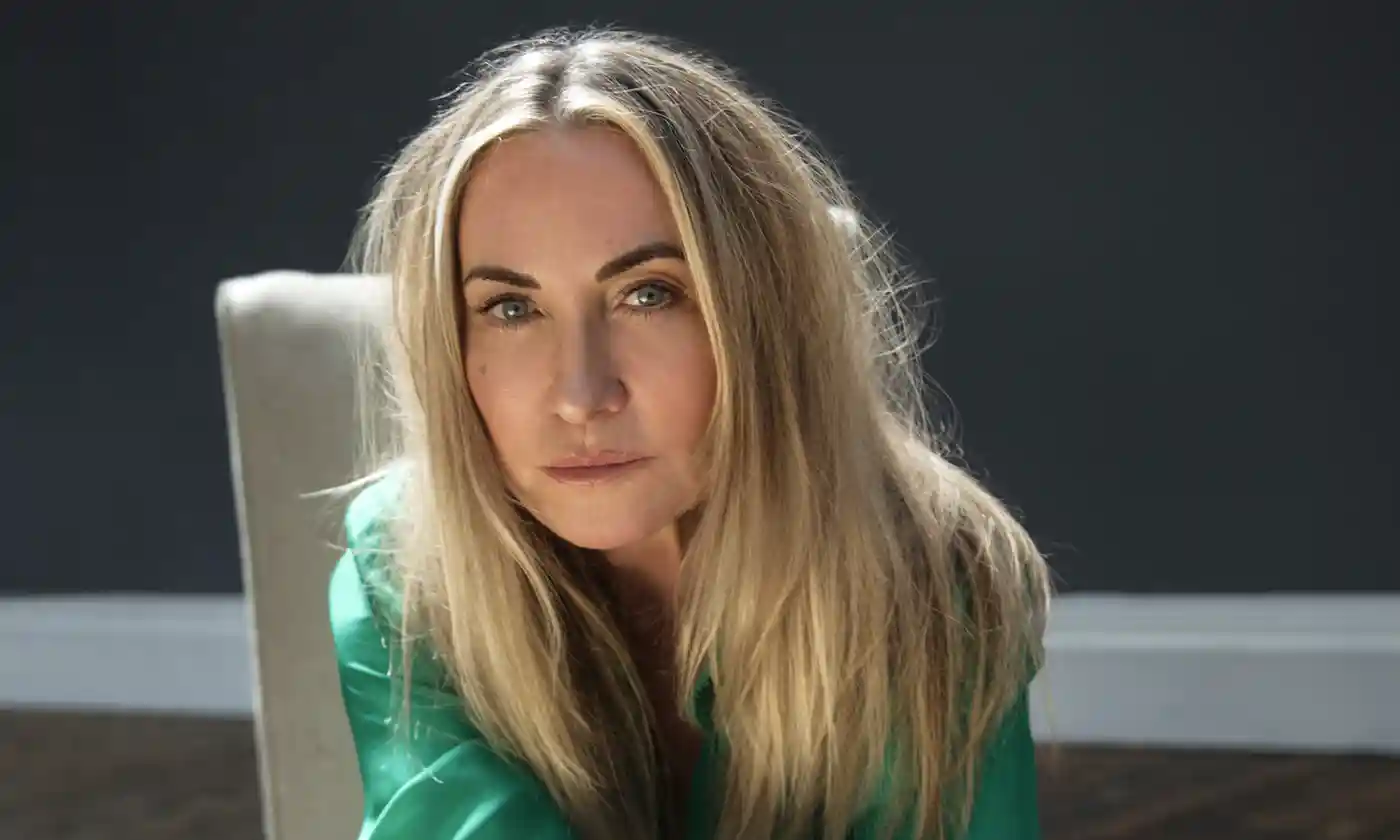 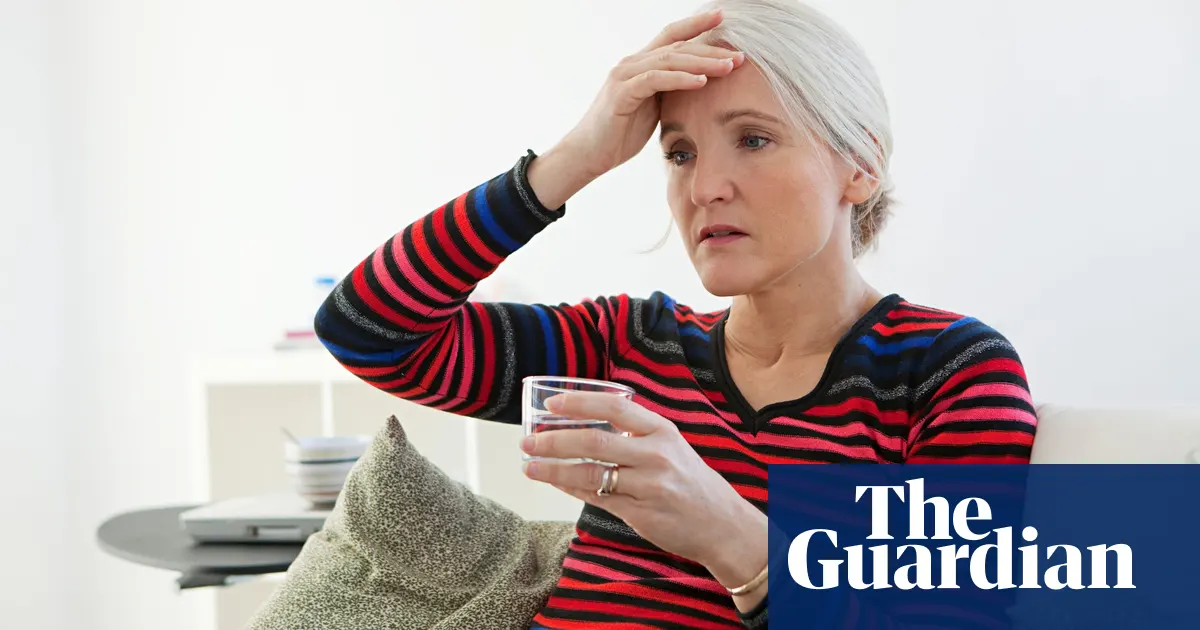 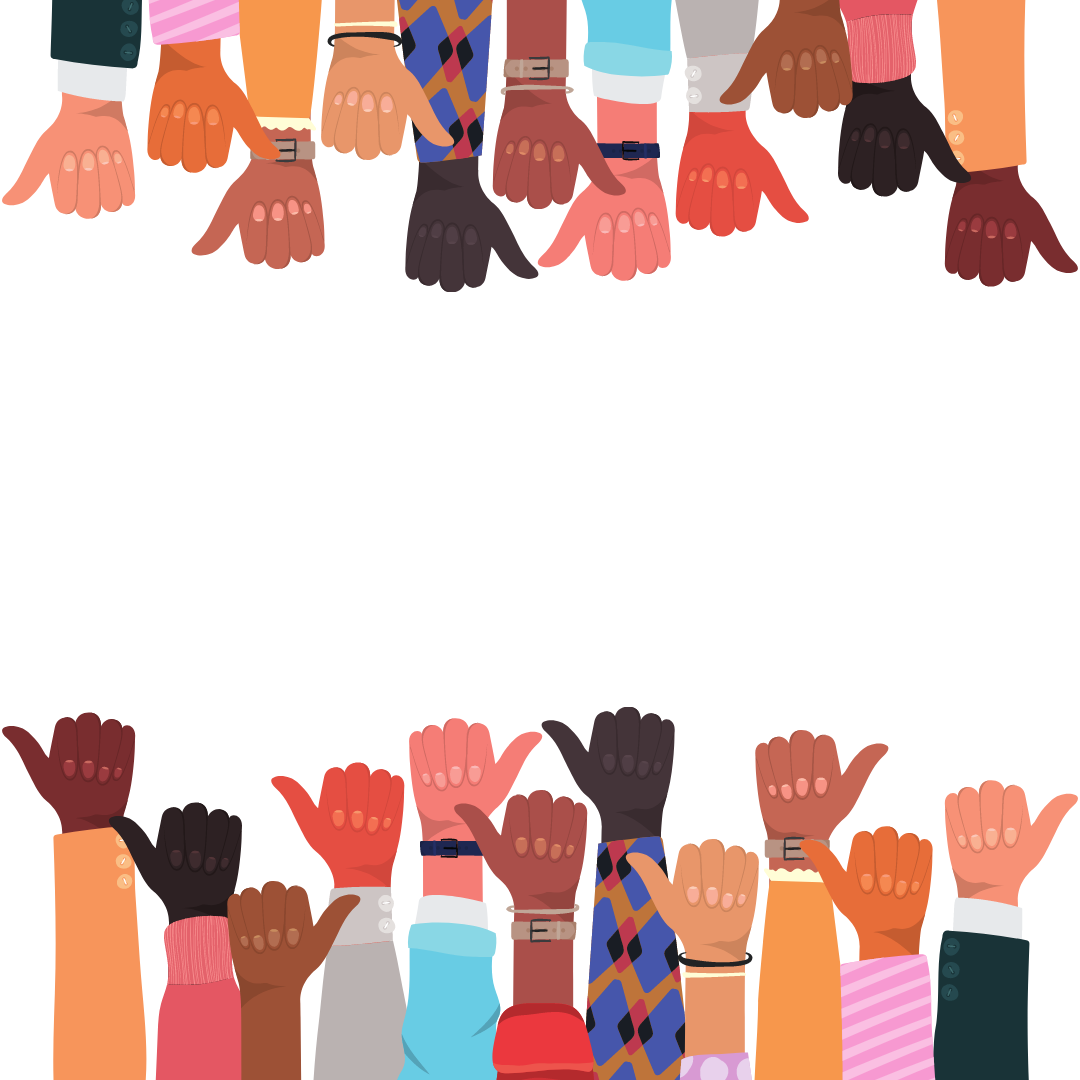 Representation matters
Menopause doesn’t happen to Black women!
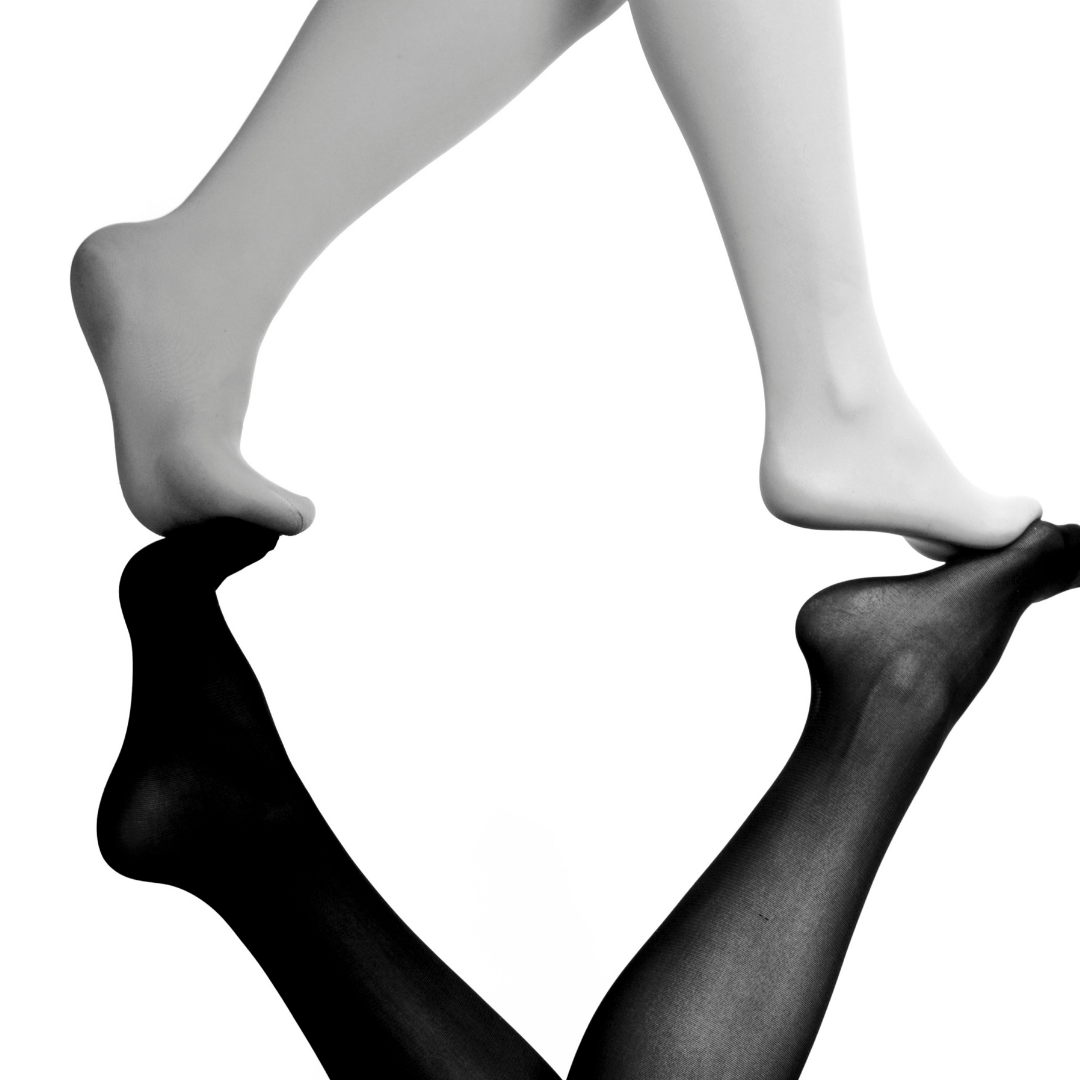 Menopausal outliers
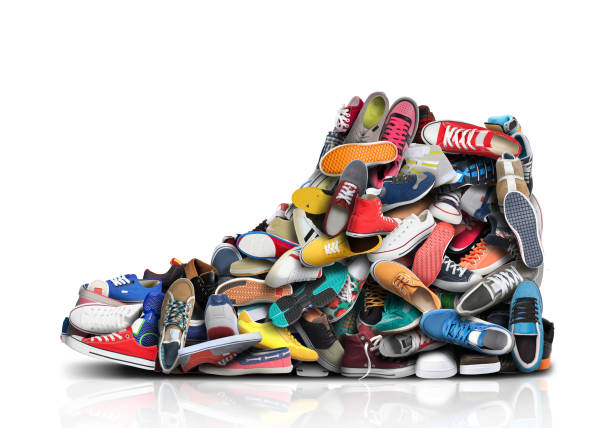 Menopause ‘amplifies’ everything
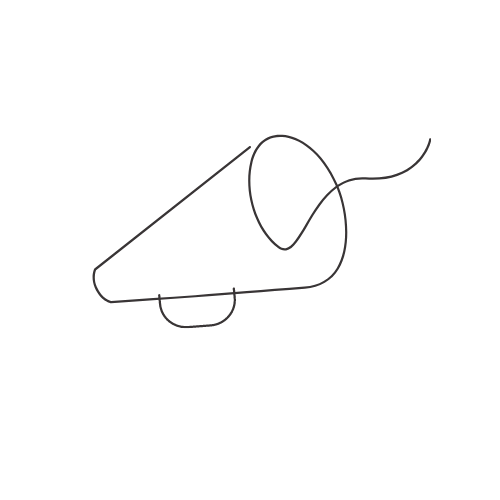 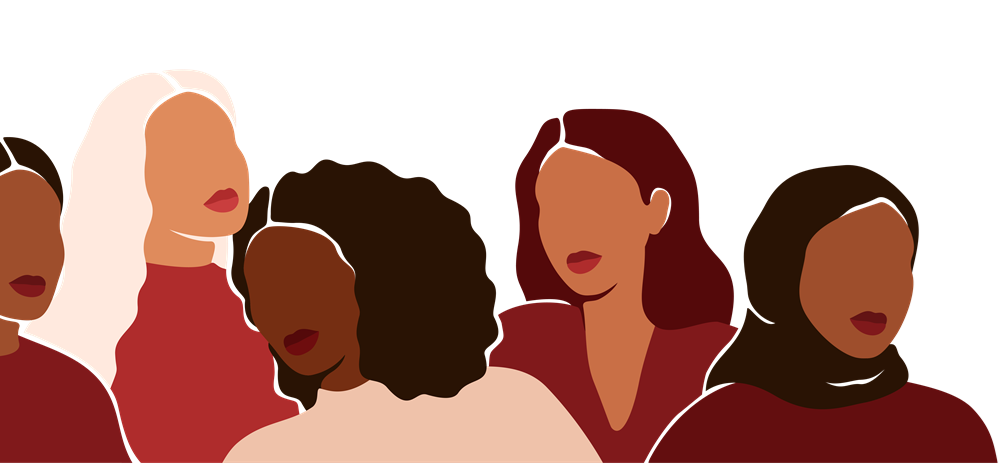 A.R.C.H
Acknowledge

Represent

Collaborate

Help/ Harmonise
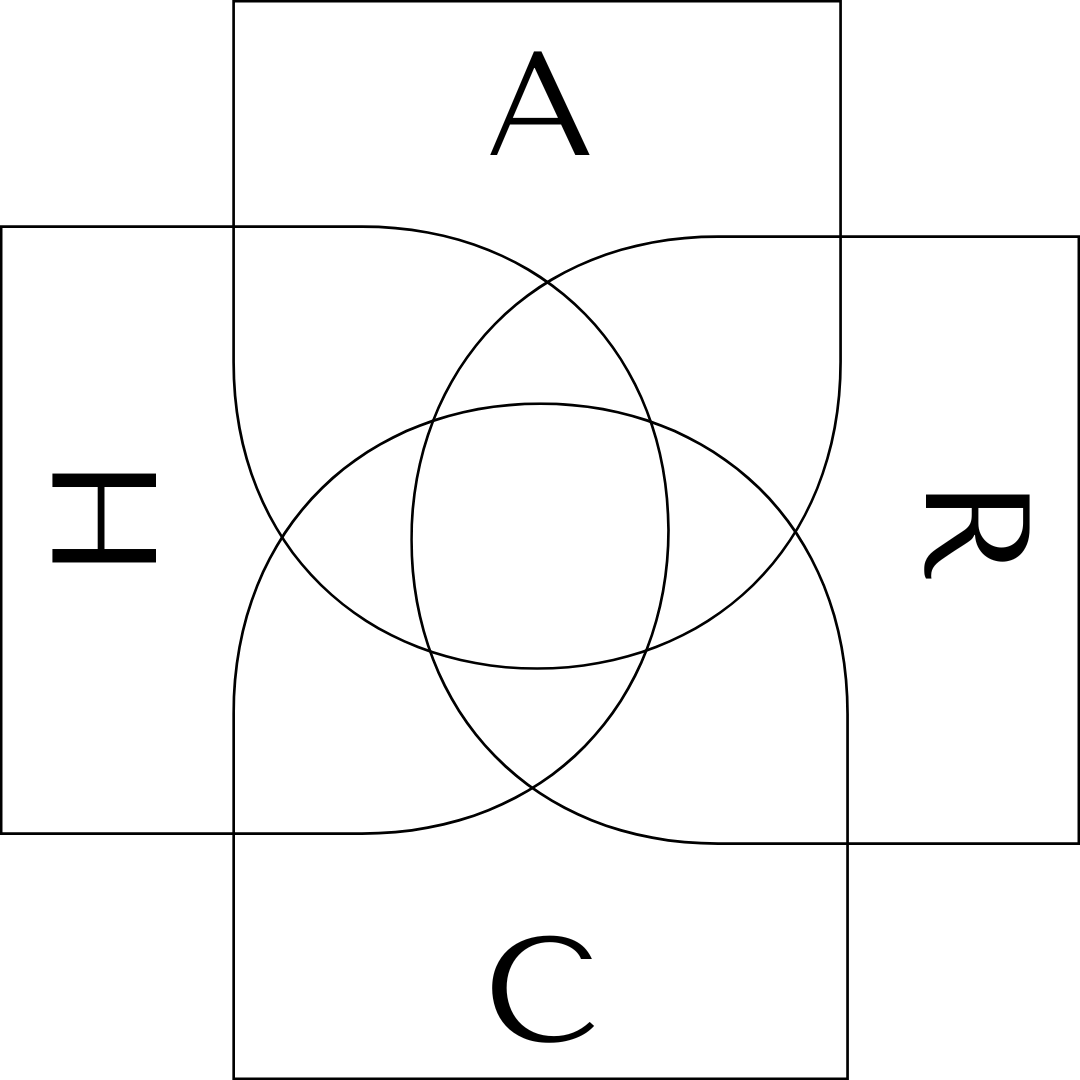 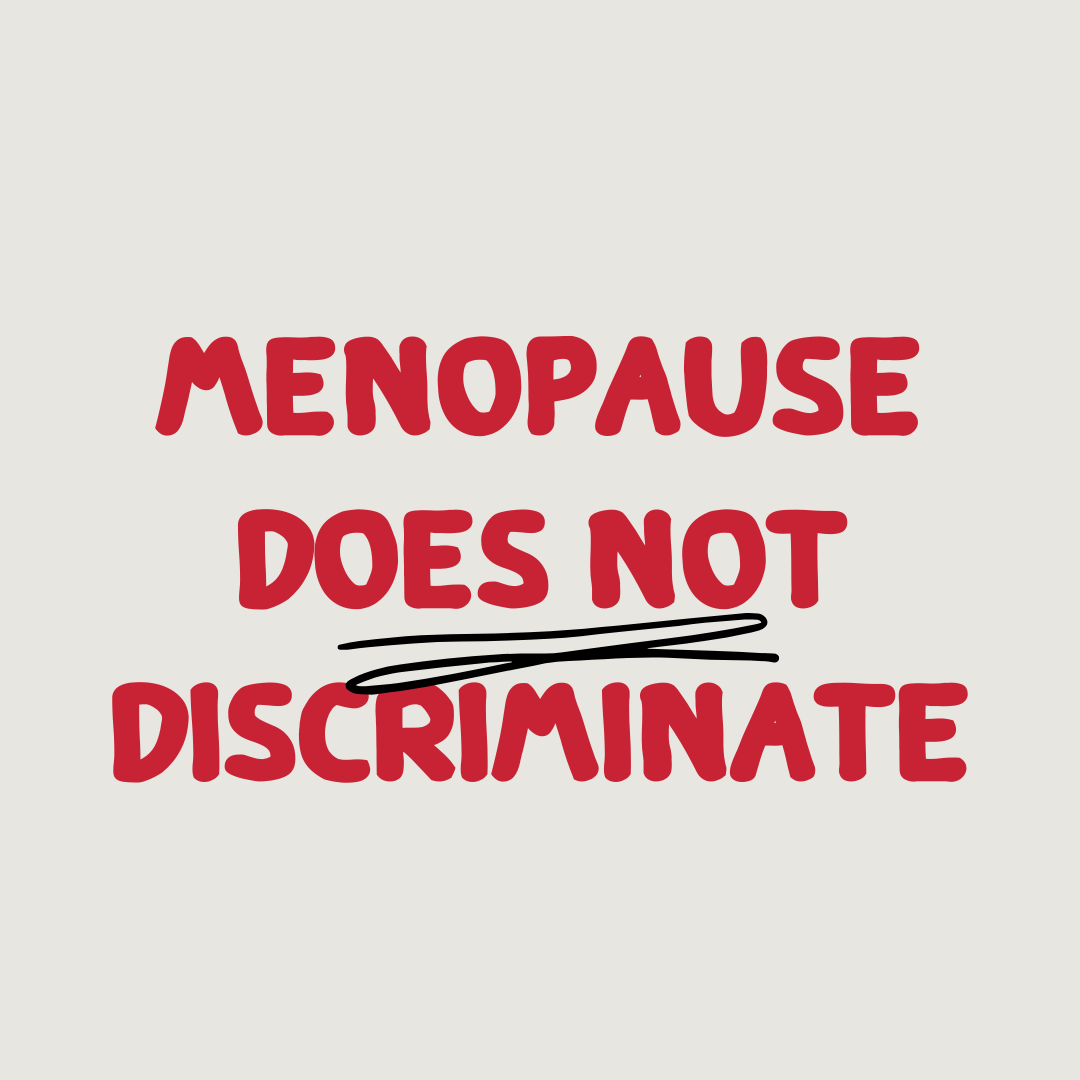